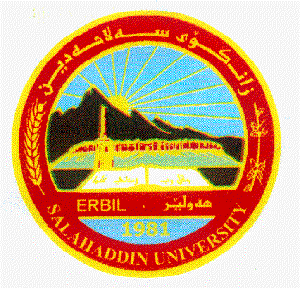 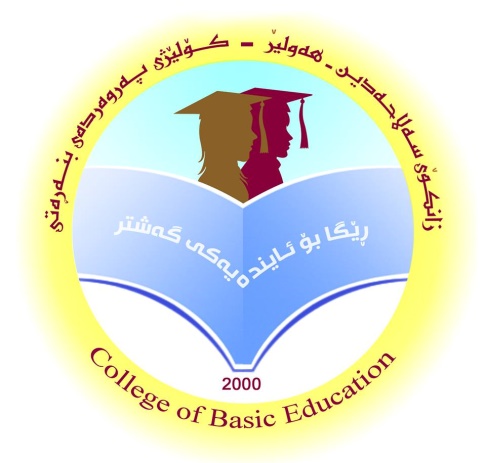 زانكوي سةلاحةدين /هةوليَركؤليَذي ثةروةردةو بنيات بةشي زماني كوردي
سیمینارئامادەكردنی د.ھەڤال حسین سعید 2019-2020
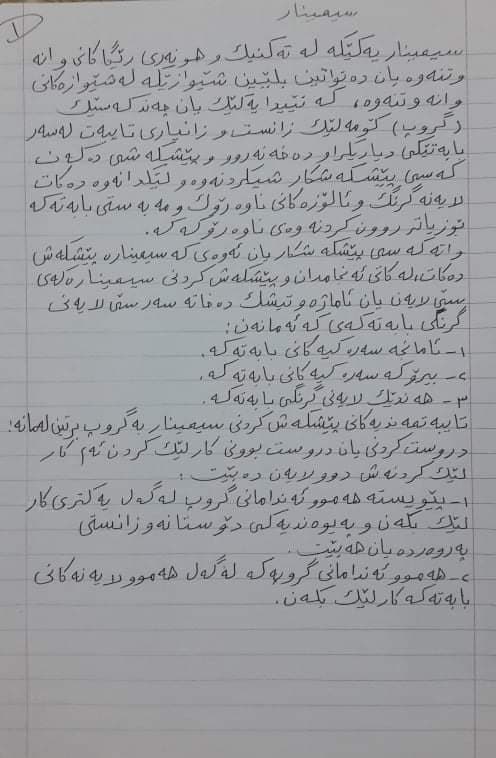 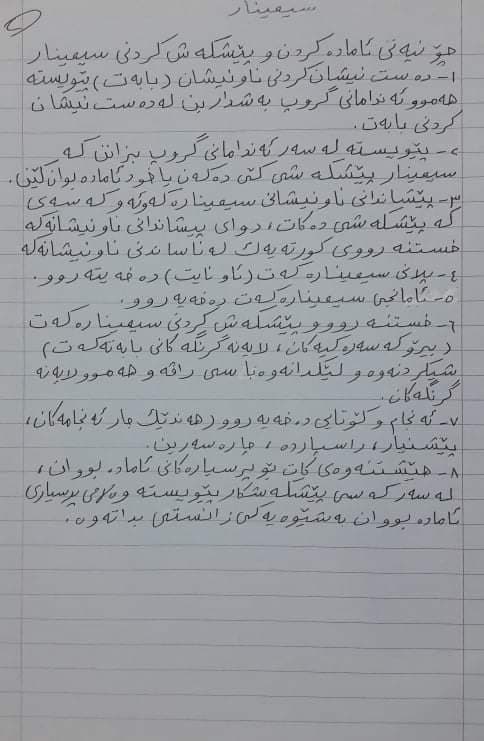 پلان
سلاو ناساندن ( به‌ ئاماده‌بووان بڵێ تۆ كێی) 
ئاماده‌بووان بناسه‌
خستنه‌ڕووی پلان (ئاوت لاین)
جه‌خت بكه‌وه‌ ته‌نها له‌سه‌ر خاڵه‌ سه‌ره‌كی و گرنگه‌كان
زمانی جه‌سته‌